Figure 2 Cycle length (A) induced and (B) spontaneous VT. Box plots show median and inter-quartile range. Whiskers ...
Europace, Volume 16, Issue 7, July 2014, Pages 1053–1060, https://doi.org/10.1093/europace/eut307
The content of this slide may be subject to copyright: please see the slide notes for details.
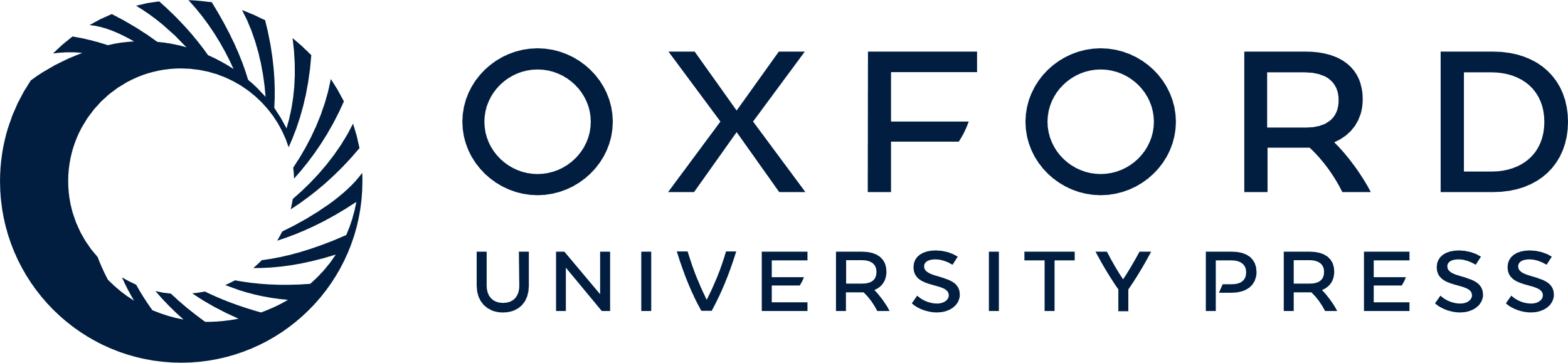 [Speaker Notes: Figure 2 Cycle length (A) induced and (B) spontaneous VT. Box plots show median and inter-quartile range. Whiskers indicate the usual range of observations and circles mark outliers.


Unless provided in the caption above, the following copyright applies to the content of this slide: Published on behalf of the European Society of Cardiology. All rights reserved. © The Author 2013. For permissions please email: journals.permissions@oup.com.]